PENGARUH KONSENTRASI URIN SAPI DAN JUMLAH RUAS SETEK TERHADAP PERTUMBUHAN TANAMAN PANILI (Vanillia planifolia Andrews)
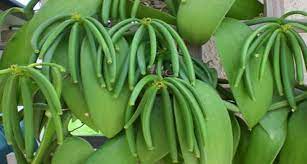 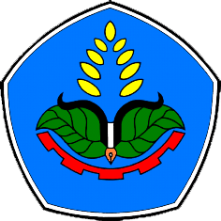 Nurul Sjamsijah
Nurjannah Siregar
Eva Rosdiana
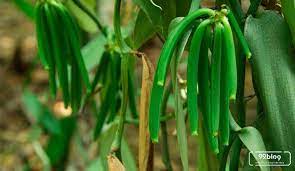 BAB 1 PENDAHULUAN
Latar Belakang
Pertumbuhan Bibit Panili Optimal
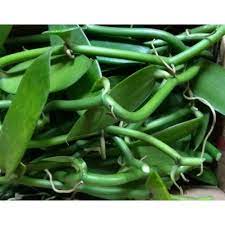 TUJUAN
01
Mengetahui konsentrasi urine sapi berpengaruh terhadap pertumbuhan tanaman panili (Vanillia planifolia Andrews. )
.
.
.
Mengetahui jumlah ruas setek berpengaruh terhadap pertumbuhan tanaman panili (Vanillia planifolia Andrews.)
02
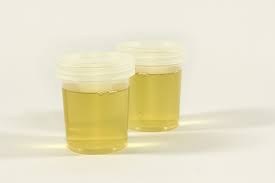 03
Mengetahui interaksi konsentrasi urine sapi dan jumlah ruas setek berpengaruh terhadap pertumbuhan tanaman panili ( Vanillia planifolia Andrews.)
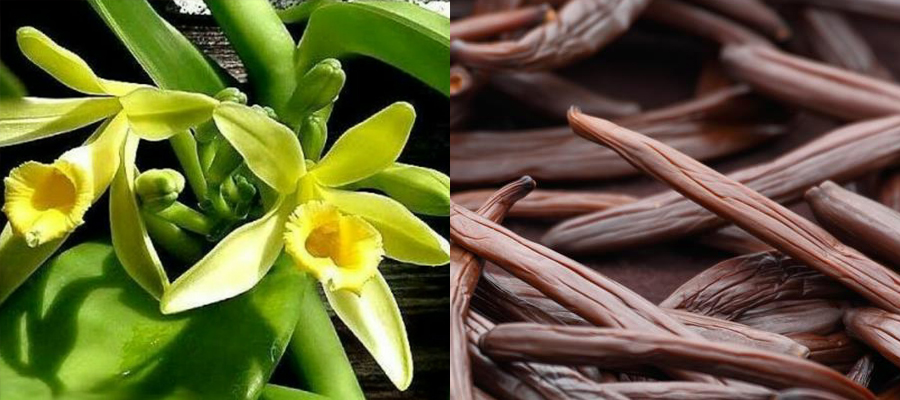 METODOLOGI
WAKTU DAN TEMPAT
BAHAN
RANCANGAN PERCOBAAN
Rancangan Acak Kelompok (RAK) faktorial yang terdiri dari 2 faktor, masing-masing faktor terdiri dari 3 taraf yang diulang sebanyak 3 kali
.
Maret sampai Juli 2020 di Kebun Pembibitan, Politeknik Negeri Jember, Kabupaten Jember, Jawa Timur
ALAT
- Cangkul	- Gelas ukur
 - Pisau	- Timbangan
- Gunting setek	- Alat tulis
- Parang	- Meteran
- Gembor	- Penggaris
Urin sapi	- Pupuk kandang sapi
Air	- Pasir
Polybag	- Label
Plastik	- Fungisida
Bambu	- Kayu
Paranet	- Wadah
Faktor kedua = Jumlah Ruas Setek Panili (R) yang terdiri dari 3 taraf yaitu :
Faktor pertama = Konsentrasi urin sapi (K) yang terdiri dari 3 taraf yaitu: K1 = 5%
9 Kombinasi Perlakuan
K1R1	K2R1	K3R1
 
K1R2	K2R2	K3R2
 
K1R3	K2R3	K3R3
Pelaksanaan Penelitian
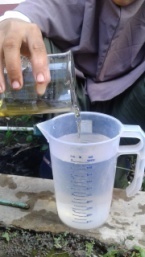 01
Pengenceran Urine Sapi
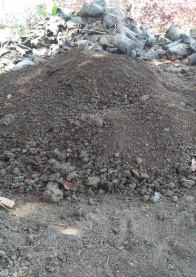 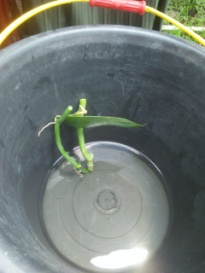 02
Persiapan Media Tanam
.
Pemberian Perlakuan
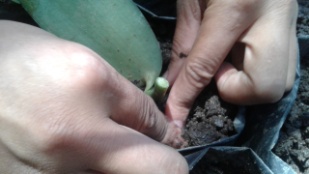 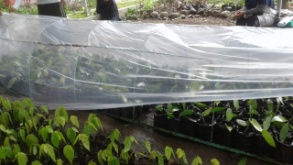 03
Pembuatan Naungan dan Sungkup
Penanaman Setek
Pemeliharaan
Persiapan Lahan
.
Penaungan dan PenyungkupanPemupukanPenyiiramanPengendalian GulmaPembukaan Sungkup
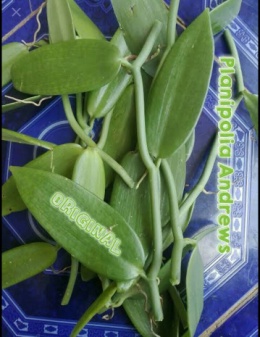 04
Persiapan Bahan Tanam Setek Panili
Persentase Setek Hidup (%)
PARAMETER PENGAMATAN
Panjang Tunas (cm)
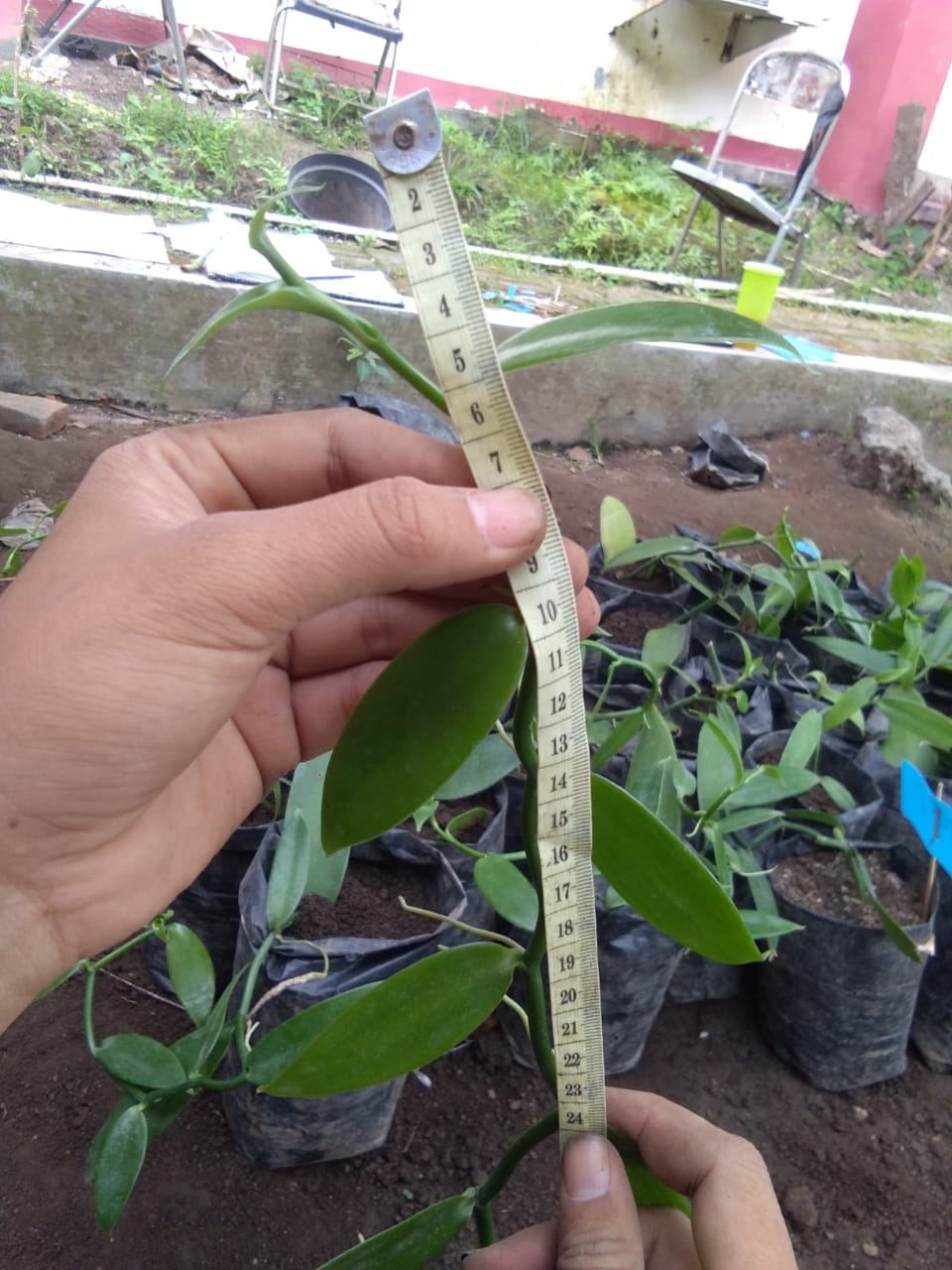 Jumlah Daun (Helai)
Panjang Daun (cm)
Lebar Daun (cm)
Jumlah Akar
Panjang Akar (cm)
HASIL DAN PEMBAHASAN
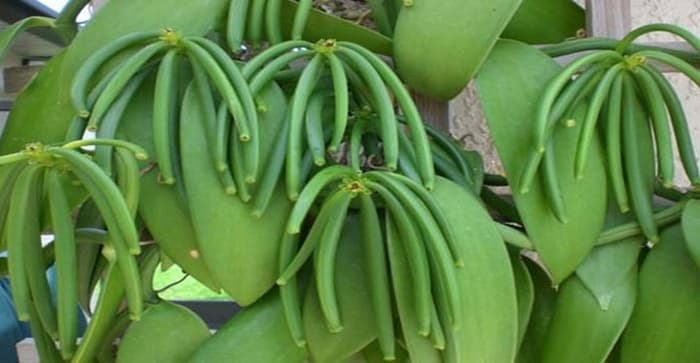 Rekapitulasi Sidik ragam parameter pengamatan pertumbuhan setek tanaman panili umur 16 minggu setelah tanam
PERSENTASI HIDUP SETEK
Persentase hidup diamati untuk mengetahui jumlah setek yang tumbuh dari keseluruhan setek yang ditanam.
perlakuan konsentrasi urin sapi, jumlah ruas dan interaksi antara konsentrasi urin sapi dan jumlah ruas menunjukkan hasil yang berbeda tidak nyata (ns) pada parameter persentasi hidup setek, hal ini dapat terjadi karena faktor genetik setek tanaman panili dianggap sama, hal ini dikarenakan setek panili diambil dari varietas, umur dan waktu pengambilan yang seragam dan setek ditanam pada lingkungan yang sama. Menurut Syakir et al. (1994), pada setek yang masih terdapat daun sebagai sumber karbohidrat dan auksin, serta masih aktifnya daun untuk berfotosintesis akan dapat merangsang pertumbuhan akar dan tunas yang lebih baik, sehingga pertumbuhan setek dapat berlangsung dengan baik.
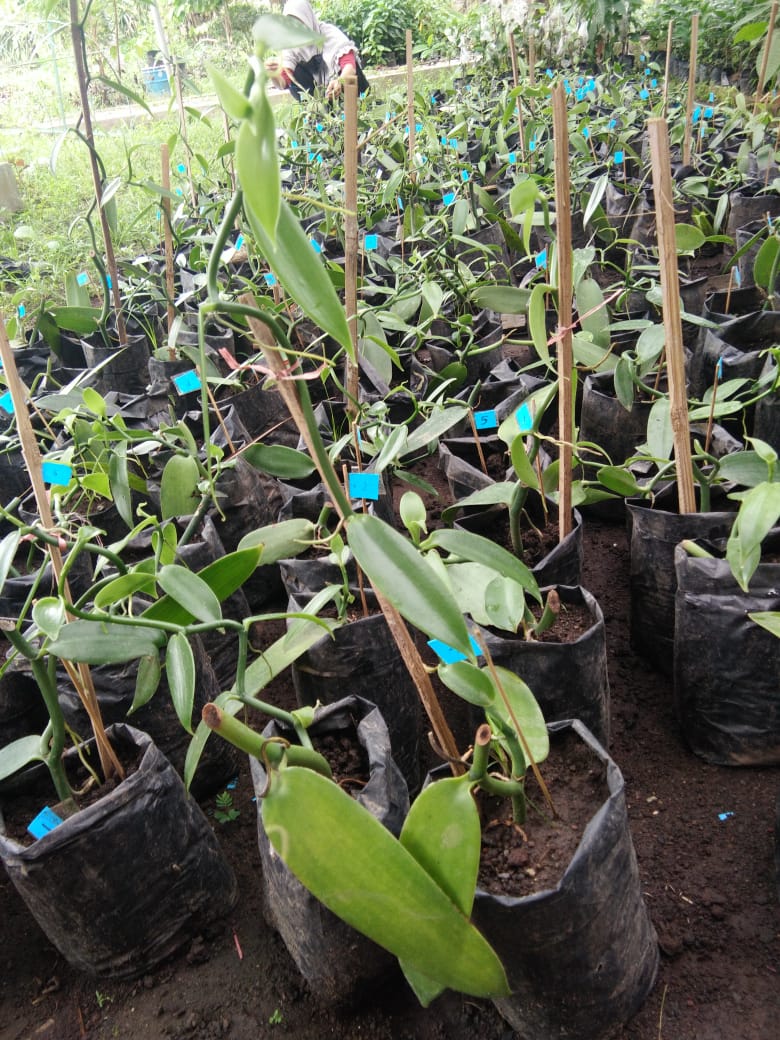 Hasil Uji Lanjut Perlakuan Konsentrasi Urin Sapi Terhadap Panjang Tunas
Setek Tanaman Panili Umur 16 Minggu Setelah Tanam
S
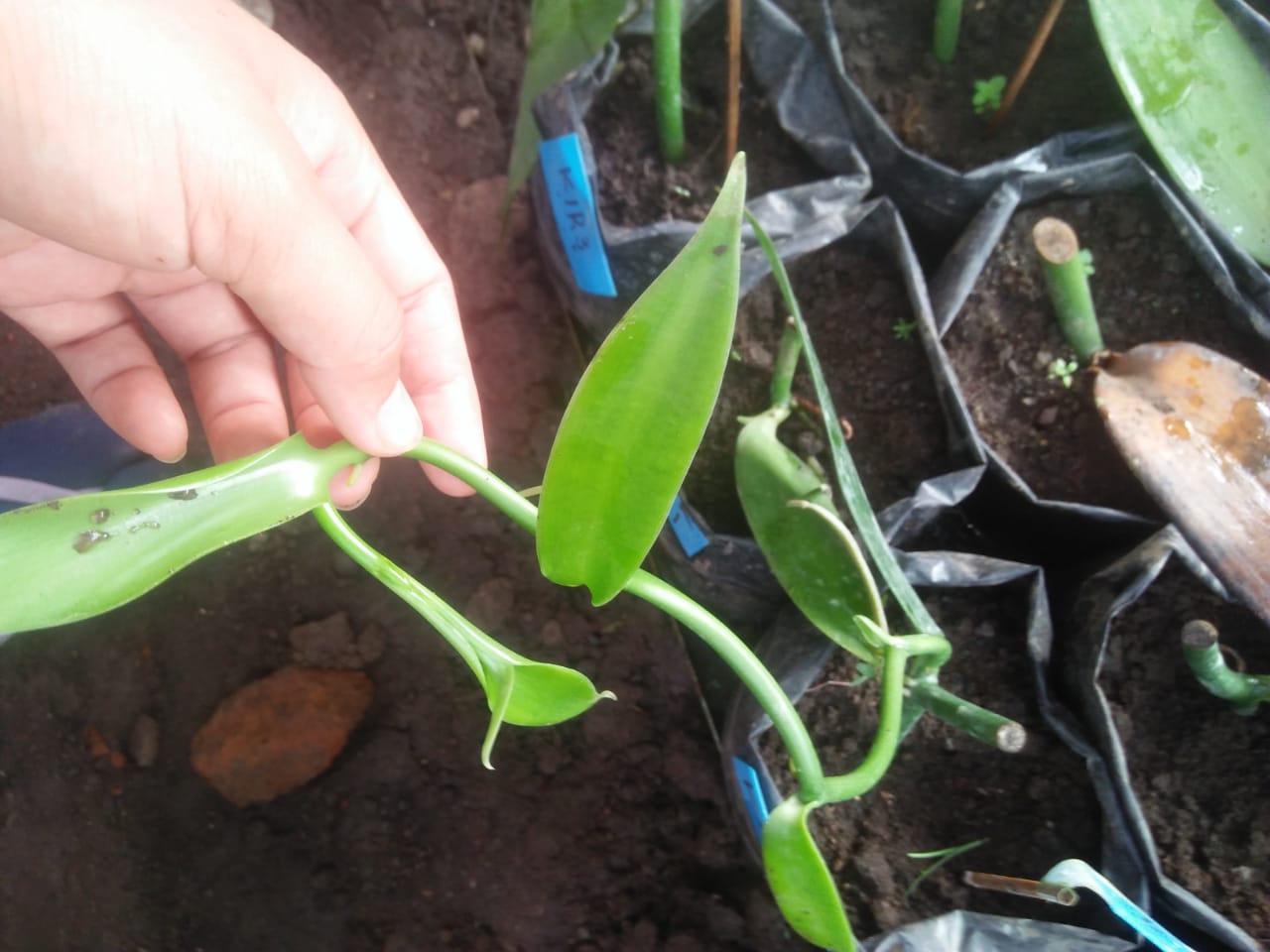 T
W
Pengaruh urin yang sangat nyata tersebut disebabkan oleh kandungan beberapa hormon tumbuh alami yang  yang dibutuhkan oleh tanaman terdapat pada urin sapi. Menurut Dwidjoseputro (1980) dan Suprijadji (1985), mengemukakan bahwa urin sapi mengandung beberapa hormon tumbuh alami diantaranya auksin a, auksin b, dan hetero auksin yang bertanggung jawab pada pertumbuhan tunas.
O
Hasil Uji Lanjut Perlakuan Jumlah Ruas Terhadap Panjang Tunas Setek Tanaman Panili Umur 16 Minggu Setelah Tanam
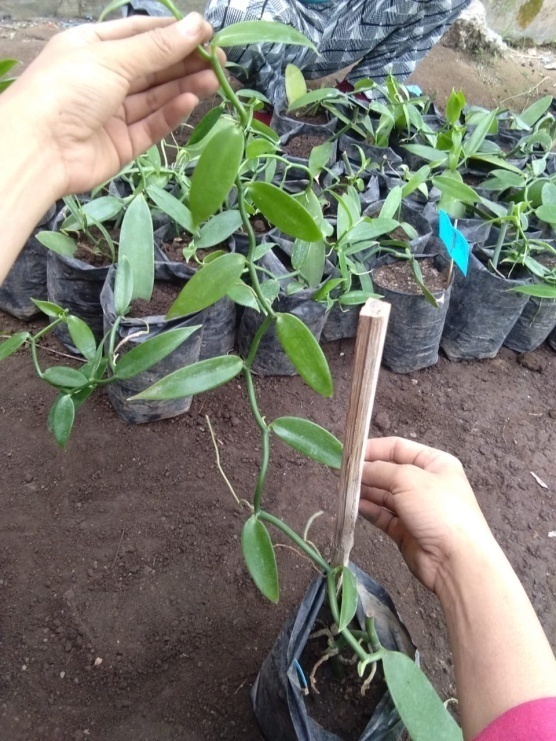 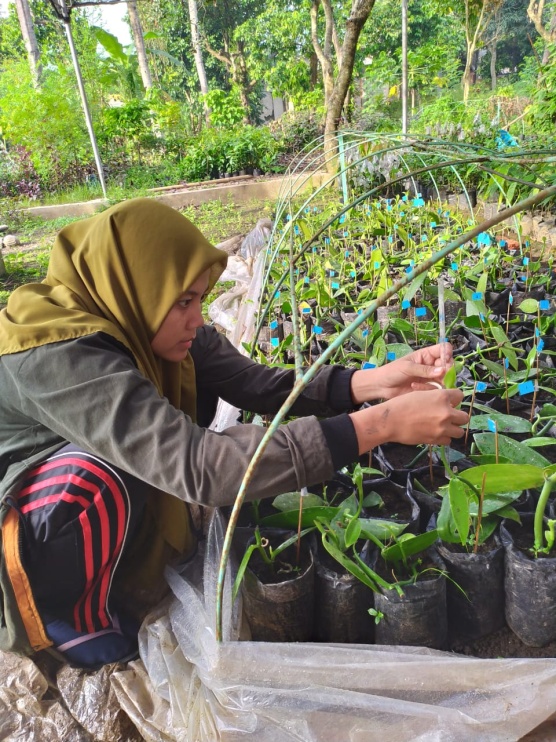 Suatu tanaman akan tumbuh dengan subur apabila elemen yang dibutuhkan cukup tersedia, karena semakin banyaknya jumlah ruas maka tunas dan akar yang tumbuh akan semakin banyak. Menurut Rochiman dan Harjadi (1973) dalam Fanesa (2011) tinggi tunas sangat dipengaruhi oleh kandungan bahan makanan dan hormon yang terdapat pada bahan setek, sehingga semakin panjang setek semakin mampu membentuk akar tumbuh dan membentuk tunas cukup banyak.
Hasil Uji Lanjut Konsentrasi Urin Sapi Terhadap Jumlah Daun Setek Tanaman Panili Umur 16 Minggu Setelah Tanam
Menurut Wattimena (2000), pemberian pada konsentrasi yang berlebihan menyebabkan terganggunya fungsi-fungsi sel, sehingga pertumbuhan tanaman menjadi terhambat. Sebaliknya pada konsentrasi yang terlalu rendah kemungkinan pengaruh pemberian ZPT menjadi tidak tampak.
.
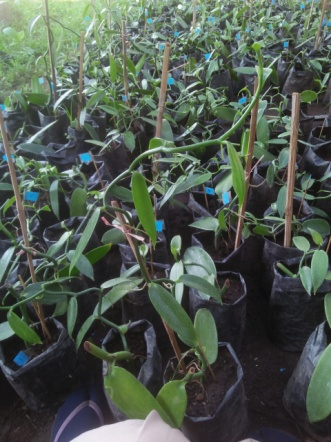 Hasil Uji Lanjut Jumlah Ruas Terhadap Jumlah Daun Setek Tanaman Panili Umur 16 Minggu Setelah Tanam
Hal ini menunjukkan bahwa semakin banyak jumlah ruas setek yang digunakan maka semakin cepat pertumbuhan daun yang akan tumbuh pada setek panili. Semakin panjang tunas maka semakin banyak pula daun yang terbentuk. Semakin banyak jumlah daun maka tempat untuk melakukan proses fotosintesis lebih banyak dan fotosintat yang dihasilkan didistribusi ke bagian tanaman untuk fase pertumbuhan vegetatif tanaman (Wulandari, 2014 dan Tjitrosoepomo, 2007).
Hasil Uji Lanjut Konsentrasi Urin Sapi Terhadap Panjang Daun Setek Tanaman Panili Umur 16 Minggu Setelah Tanam
Konsentrasi urin sapi yang diberikan pada setek berperan sebagai ZPT, pemberiannya harus dengan konsentrasi yang tepat. Konsentrasi 5% diduga terlalu rendah menyebabkan urin sapi yang diberikan pada setek tidak berpengaruh. Konsentrasi 15% diduga terlalu tinggi, sehingga dapat menghambat pertumbuhan setek. Hal ini sesuai dengan pendapat Wattimena (2000), pemberian pada konsentrasi yang berlebihan menyebabkan terganggunya fungsi-fungsi sel, sehingga pertumbuhan tanaman menjadi terhambat. Sebaliknya pada konsentrasi yang terlalu rendah kemungkinan pengaruh pemberian ZPT menjadi tidak tampak
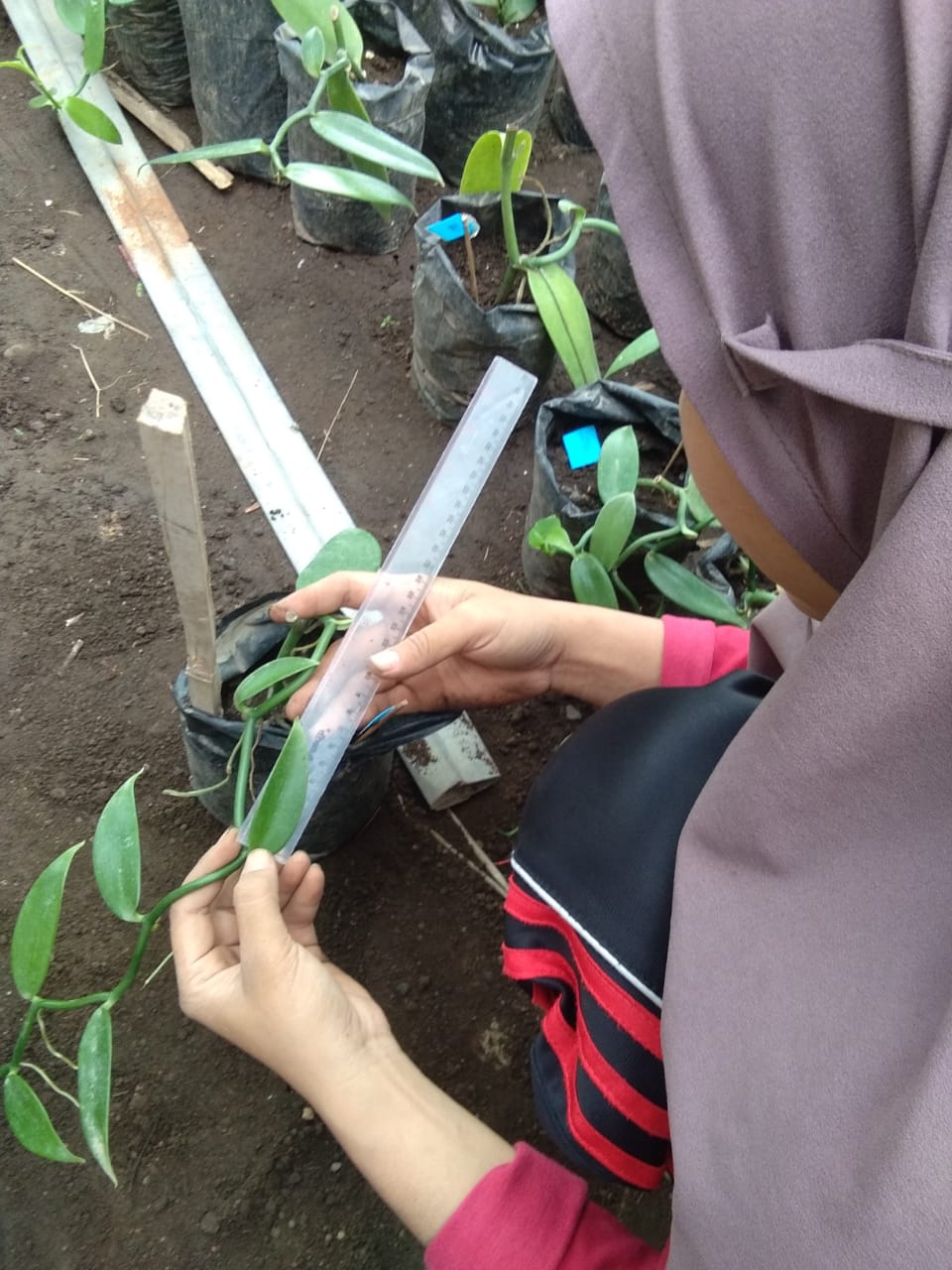 Hasil Uji Lanjut Konsentrsi Urin Sapi Terhadap Lebar Daun Setek Tanaman Panili Umur 16 Minggu Setelah Tanam
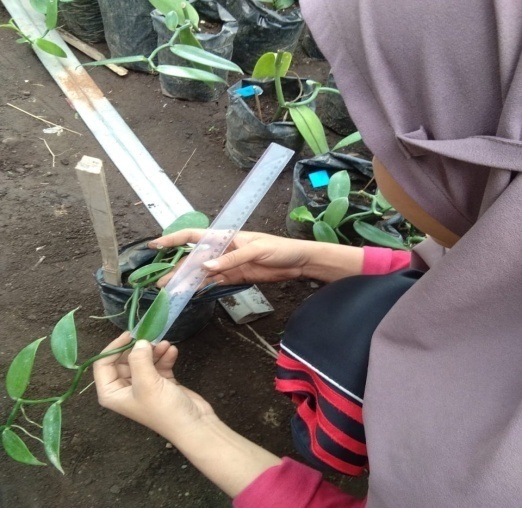 Hal ini sesuai dengan pendapat Supriyanto dan Prakasa (2011), menyatakan bahwa pemberian auksin yang tinggi di atas normal akan menjadi inhibitor karena enzim tidak bisa menangkap konsentrasi tersebut sehingga cenderung menghambat pertumbuhan.
Hasil Uji Lanjut Konsentrasi Urin Sapi Terhadap Jumlah Akar Setek Tanaman Panili Umur 16 Minggu Setelah Tanam
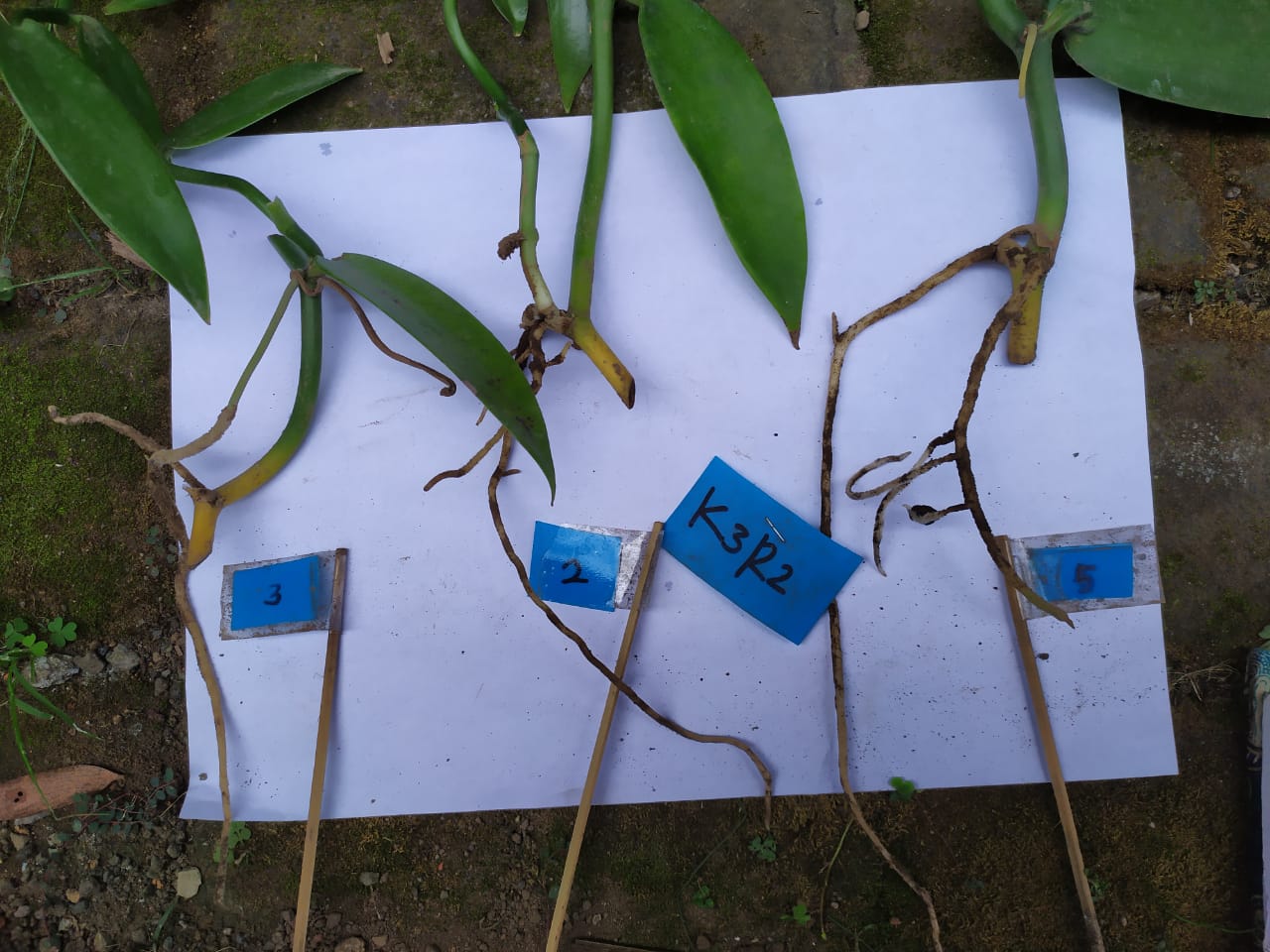 Auksin sangat diperlukan dalam pembentukan akar yakni memacu terjadinya pembelahan sel. Penggunaan auksin diketahui dapat mengintensifkan proses pembentukan akar pada setek. Menurut Fanesa (2011) pemberian urine sapi dapat memberikan pengaruh pada pertumbuhan akar tanaman karena auksin alami yang terkandung dalam urine sapi 25 % dapat mendorong perakaran setek.
Hasil Uji Lanjut Konsentrasi Urin Sapi Terhadap Jumlah Akar Setek Tanaman Panili Umur 16 Minggu Setelah Tanam
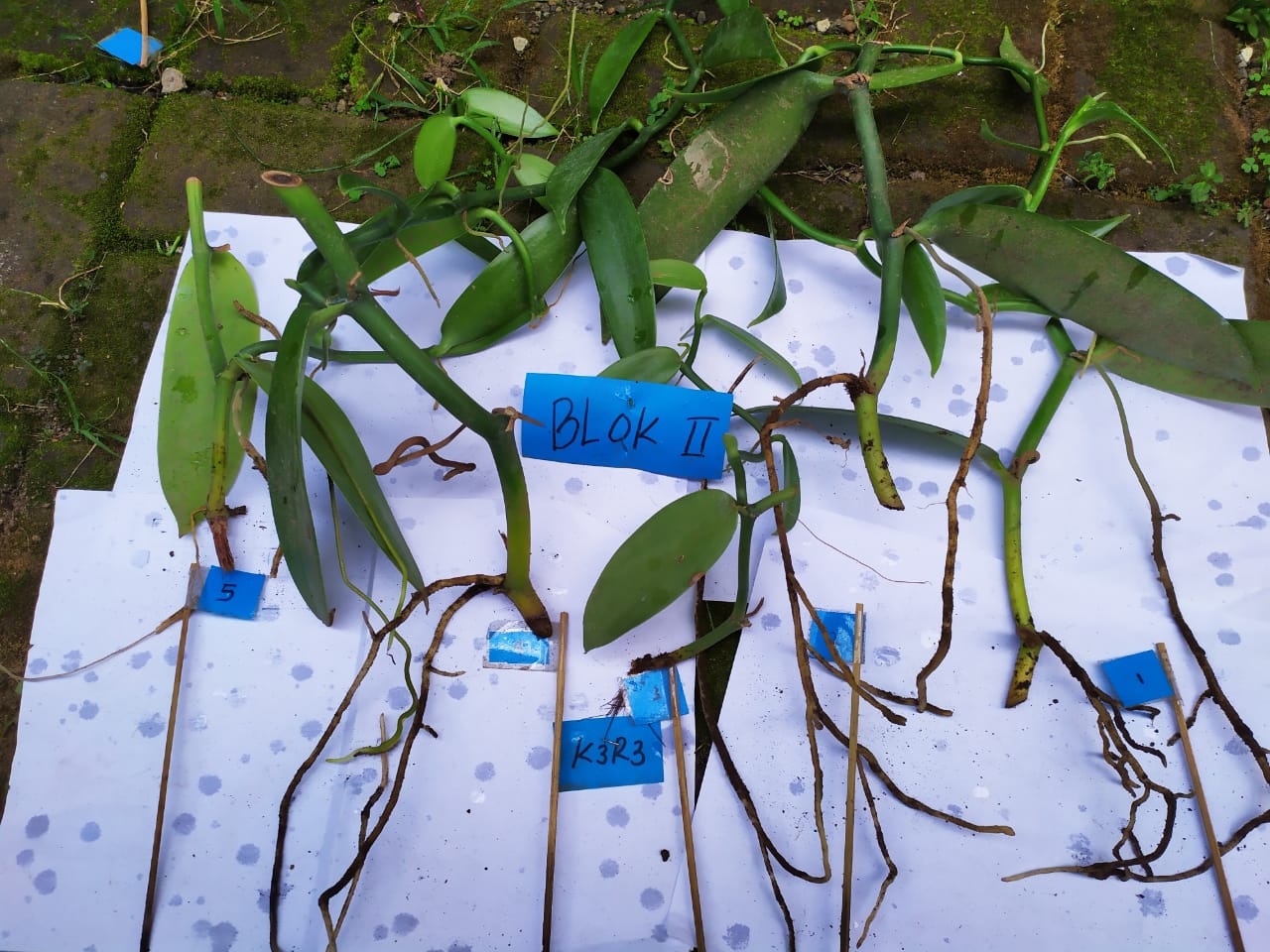 Hal ini disebabkan atonik merupakan kelompok auksin yang mempengaruhi aktivitas pemanjangan sel sehingga merangsang pertumbuhan panjang akar. Pemanjangan sel terjadi karena auksin mempengaruhi pengembangan dan pelenturan dinding sel. Perlakuan ZPT pada setek bertujuan meningkatkan persentase setek yang berakar, meningkatkan jumlah dan kualitas produksi akar setek, mempercepat pertumbuhan akar, serta meningkatkan keseragaman perakaran (Hartmann dan Kester 2010).
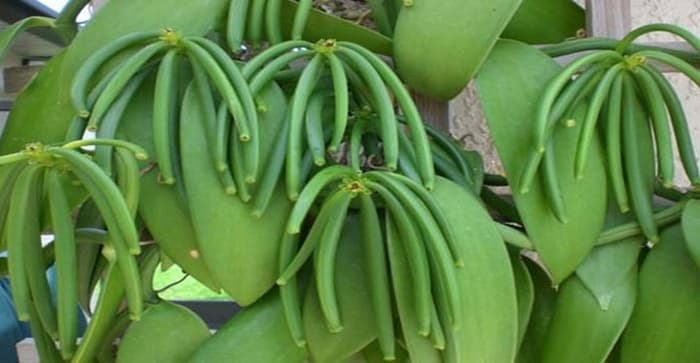 KESIMPULAN
.
Perlakuan konsentrasi urin sapi memberikan pengaruh yang berbeda sangat nyata terhadap parameter panjang daun dengan nilai rata-rata tertinggi 48,79 pada konsentrasi K2 (10%), jumlah daun dengan nilai rata-rata tertinggi 8,02 helai pada konsentrasi K2 (10%), panjang daun dengan nilai rata-rata tertinggi 8,19 cm pada konsentrasi K2 (10%), lebar daun dengan nilai rata-rata tertinggi 2,44 cm pada konsentrasi K2 (10%), jumlah akar dengan nilai rata-rata tertinggi 2,58 buah pada konsentrasi K2 (10%), dan panjang akar dengan nilai rata-rata tertinggi 19,56 cm pada konsentrasi K2 (10%). 

Perlakuan jumlah ruas memberikan pengaruh yang berbeda sangat nyata  terhadap parameter panjang tunas dengan nilai rata-rata tertinggi 55,82 cm pada perlakuan R3 (3 ruas), dan parameter jumlah daun dengan nilai rata-rata tertinggi 8,20 helai pada perlakuan R3 (3 ruas).

Interaksi antara konsentrasi urin sapi dan jumlah ruas memberikan pengaruh berbeda tidak nyata terhadap semua pengamatan pertumbuhan setek tanaman panili.
THANK YOU